ТЕСТ
1) Как по- другому  называется наша страна?
И) Русь.
П) Российская Федерация.
2) Что такое федерация?
Р) Союз, объединение.
А) Устройство, постановление.
3) Что такое Конституция?
А) Основной закон страны.
Г) Союз, объединение.
4) Какова главная мысль нашей Конституции?
Ж) Осуществление в жизнь Всеобщей декларации прав человека.
В) Человек, его права и свободы являются высшей ценностью.
5) Главный документ, защищающий права человека?
Б) Паспорт.
А) Всеобщая декларация прав человека.
П Р А В А
Всеобщая Декларация Прав Человека
    Документ, принятый Генеральной Ассамблеей ООН 10 декабря 1948 г. Провозглашает приоритет достоинства личности, прав и свобод человека, закрепляет равенство всех перед законом и равную защиту закона, право каждого на личную свободу и неприкосновенность, свободу мыслей и религии, совести, передвижения и др.
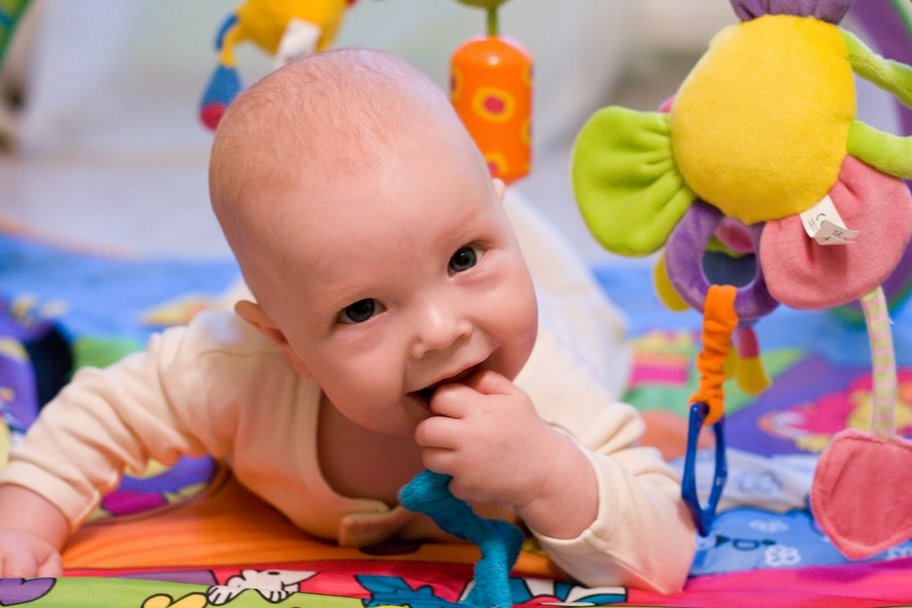 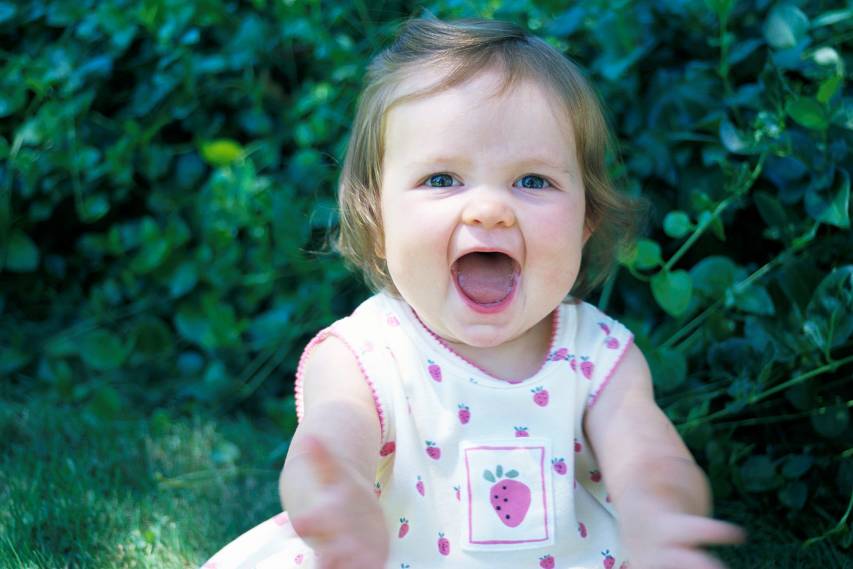 Права  ребенка
«Дети имеют право на особую заботу и помощь»
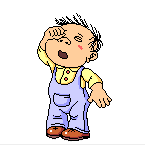 Международный документ о правах ребенка:
Конвенция -(от лат. conventio- договор, соглашение) - международный договор, имеющий обязательную силу для всех государств, его подписавших (присоединившихся).
ЦЕЛЬ:
Познакомиться с конвенцией о правах ребенка и научиться применять эти знания в жизни.
Зал Генеральной Ассамблеи Организации Объединенных Нации
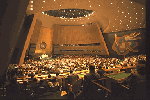 «… ребенком является каждое человеческое существо до достижения 18- летнего возраста…»
Конвенция о правах ребенка. Ч. 1. Ст. 1
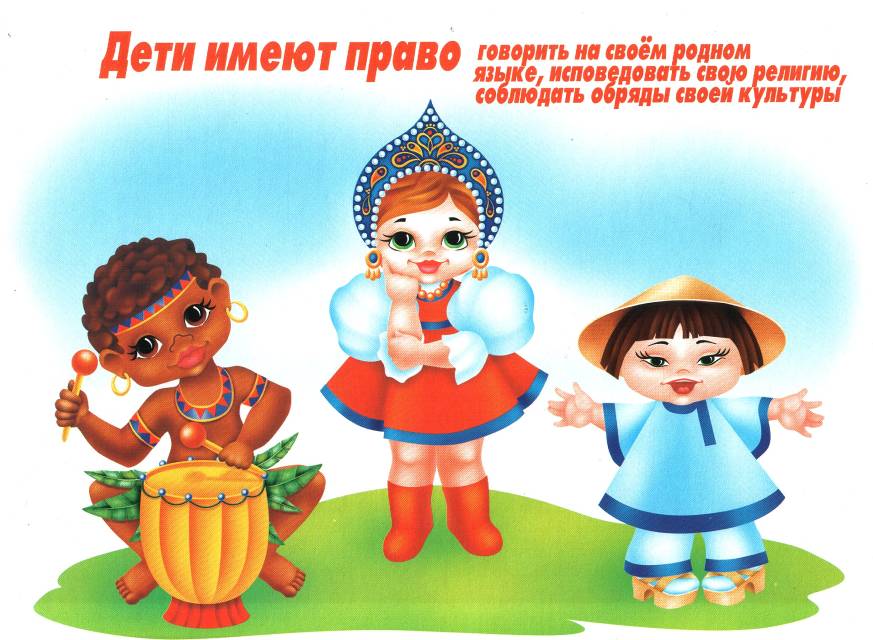 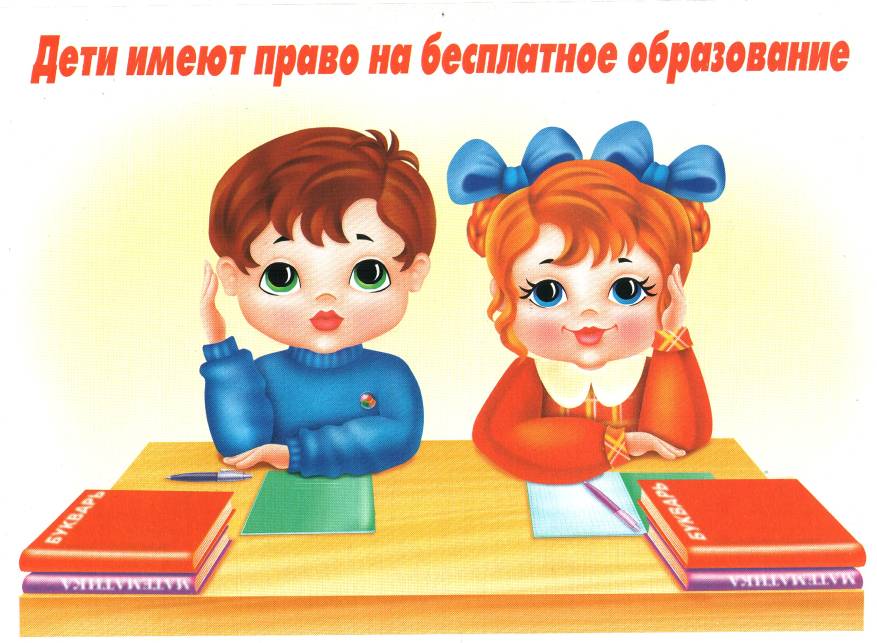 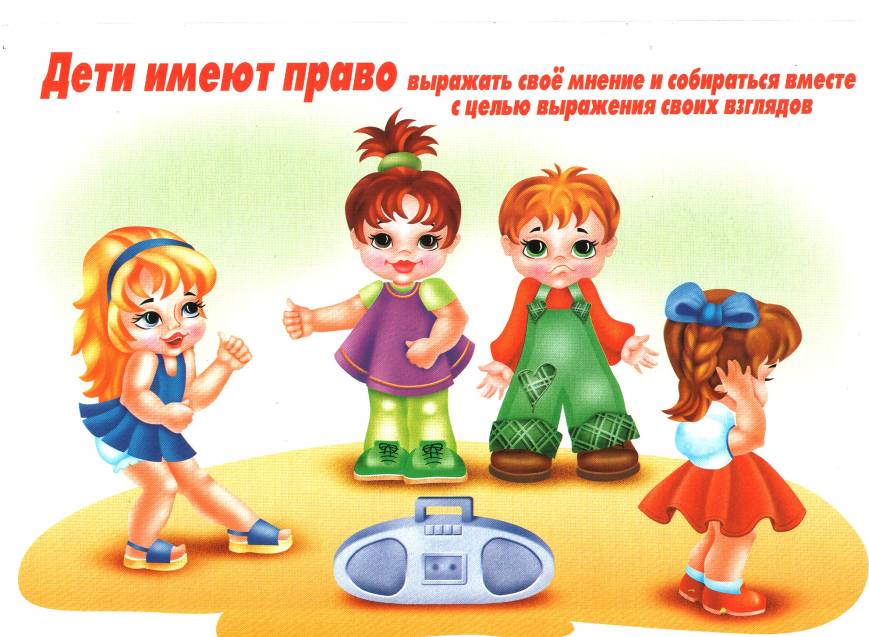 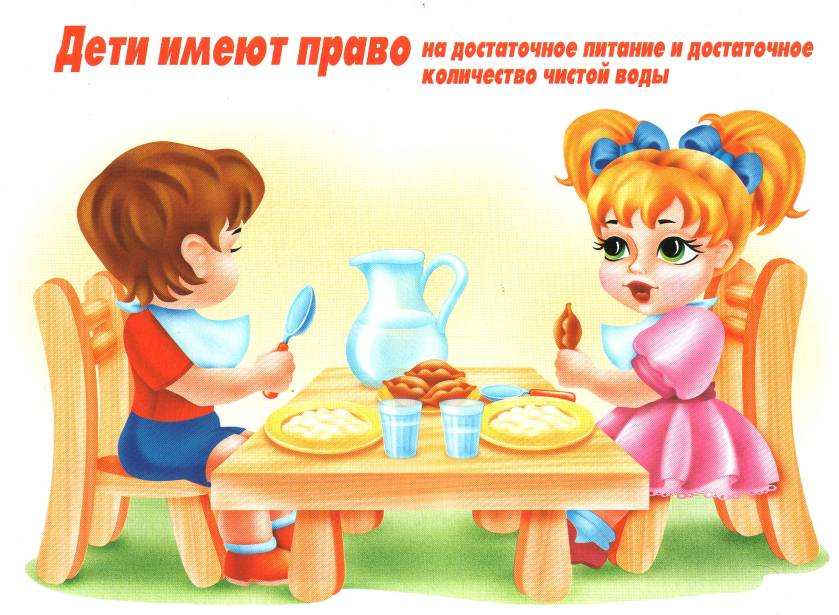 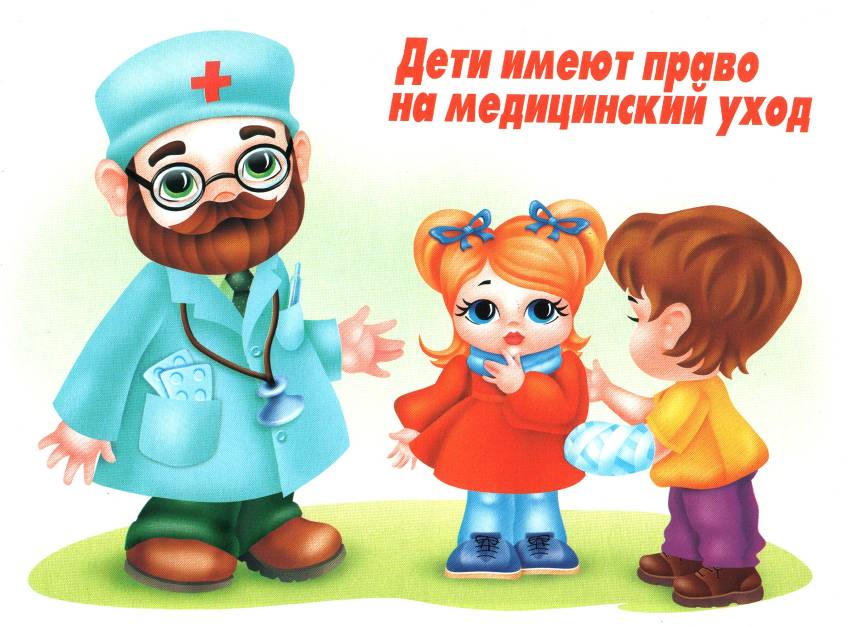 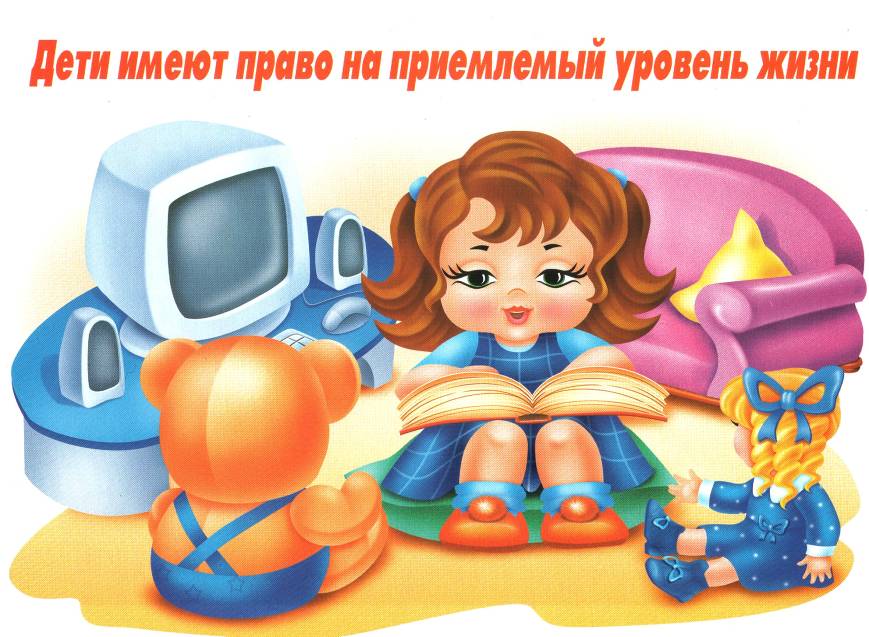 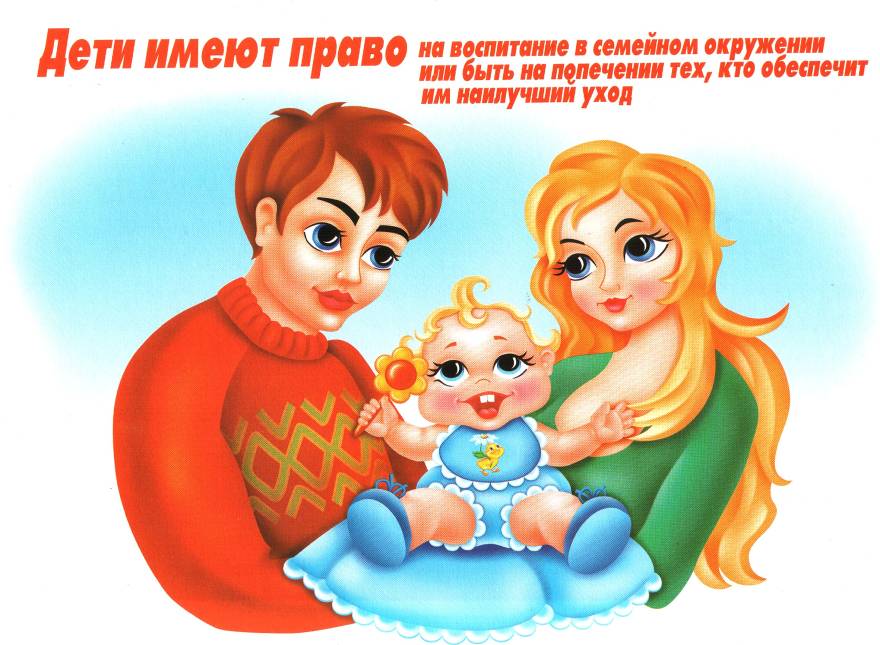 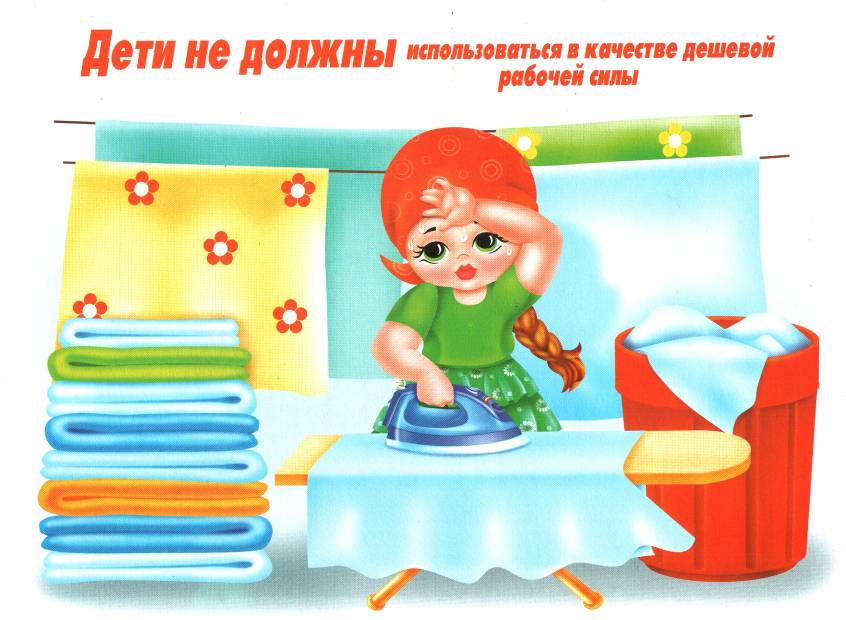 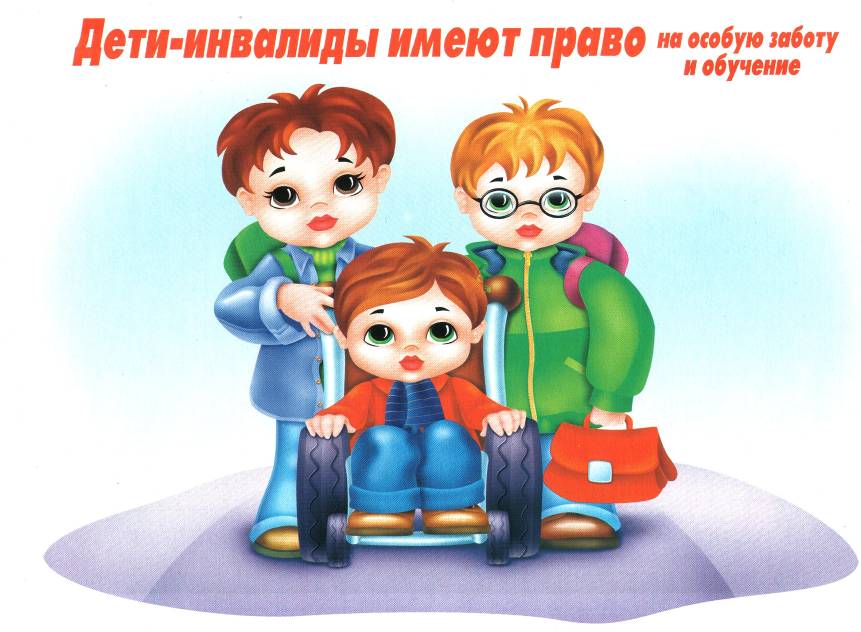 Главная цель Конвенции-  максимальная защита интересов  ребенка
Сказка ложь, да в ней намек…
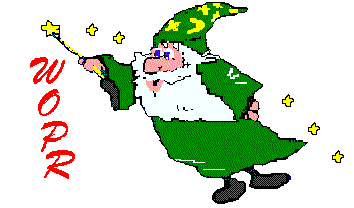 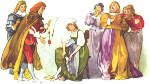 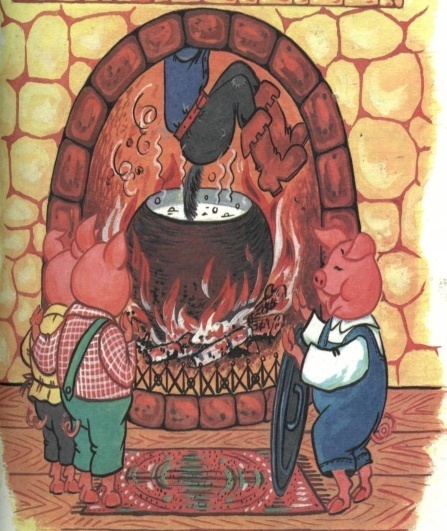 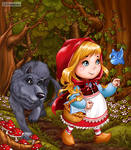 В каких сказках нарушено право на  жизнь и свободу?
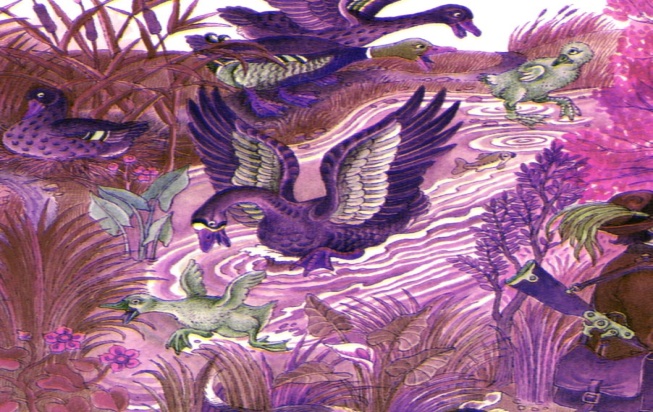 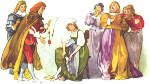 Какой литературный герой мог бы пожаловаться, что нарушено
 его право на неприкосновенность жилища ?
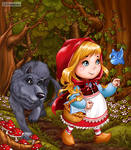 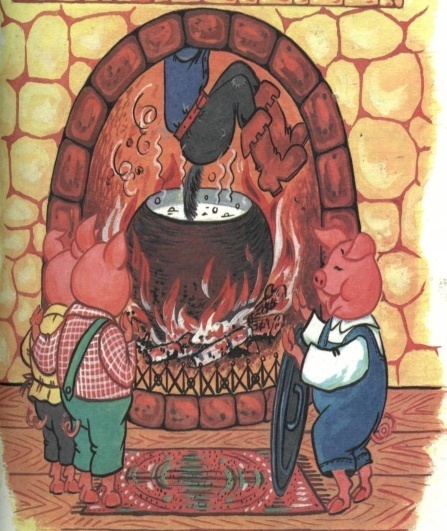 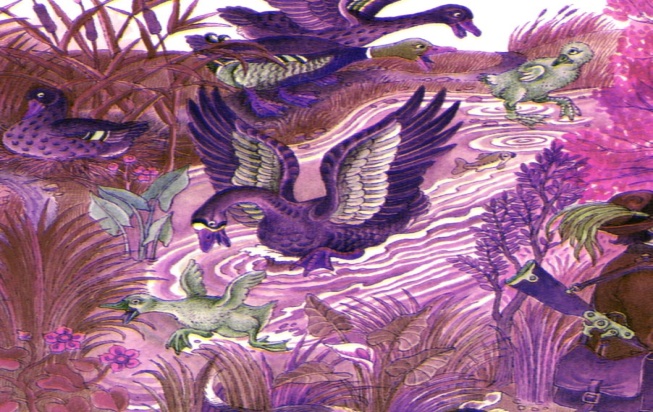 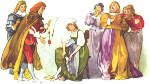 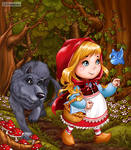 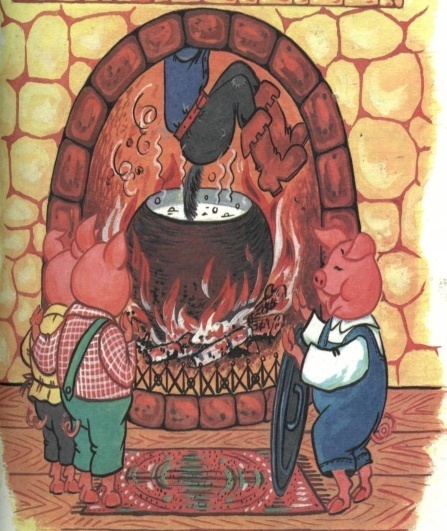 В какой сказке нарушено право на индивидуальность?
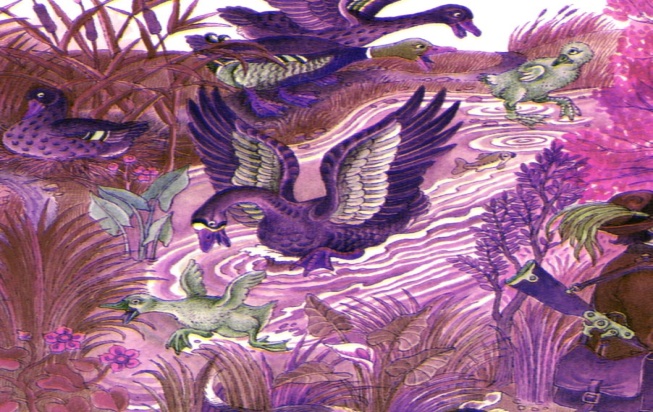 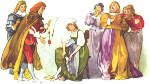 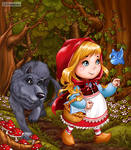 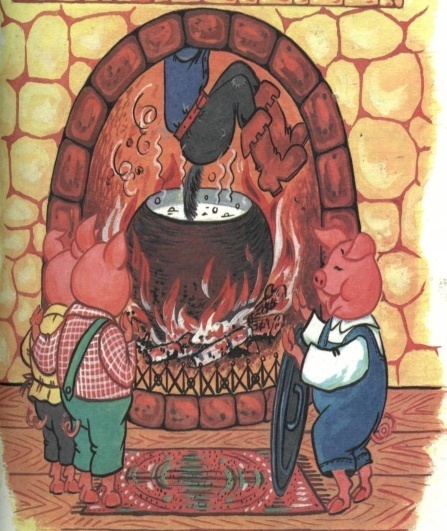 Какие литературные герои 
воспользовались
правом на свободу мирных       собраний?
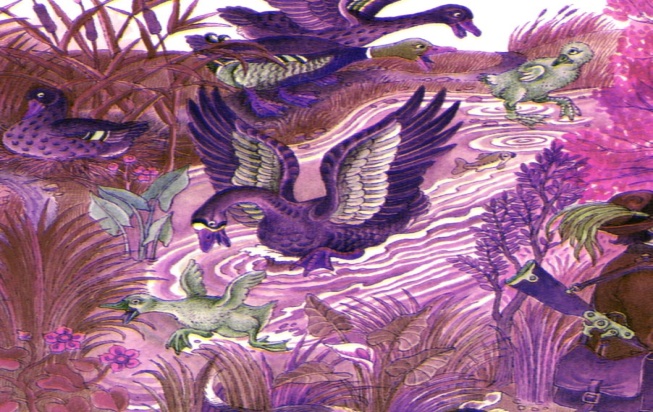 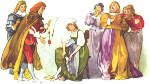 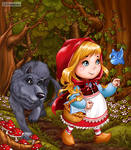 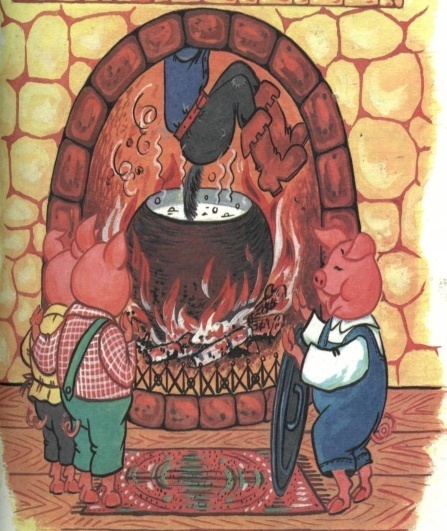 В какой сказке нарушено право на защиту от работы, которая угрожает его здоровью?
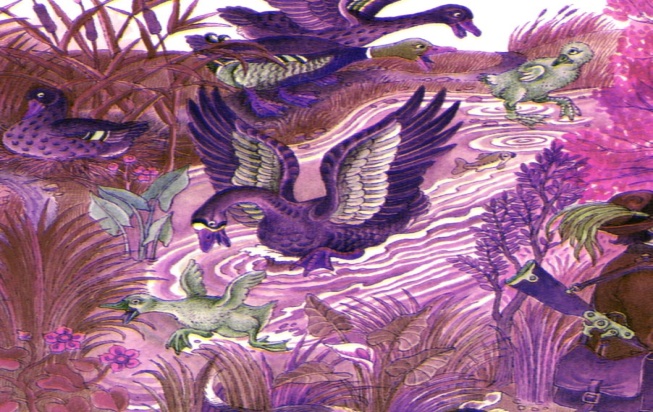 Каждый ребенок имеет право на счастье!
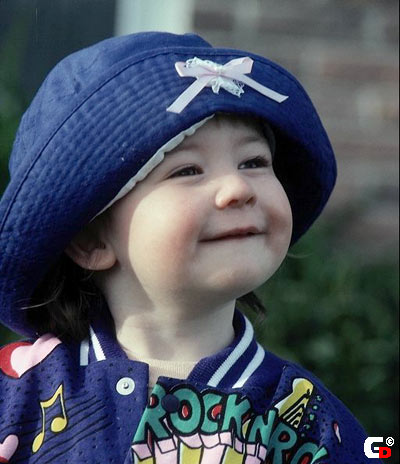 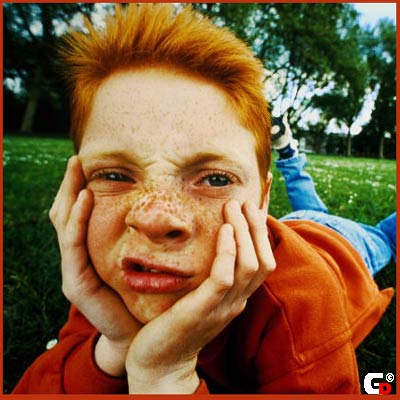 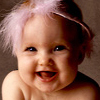